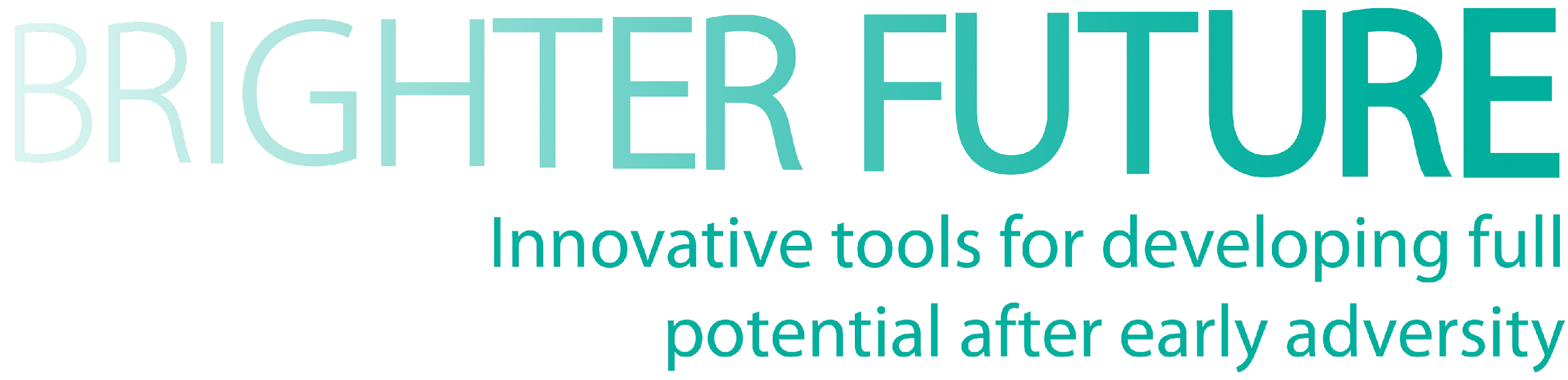 UNIDAD 6
Las historias personales en el contexto escolar: información y privacidad
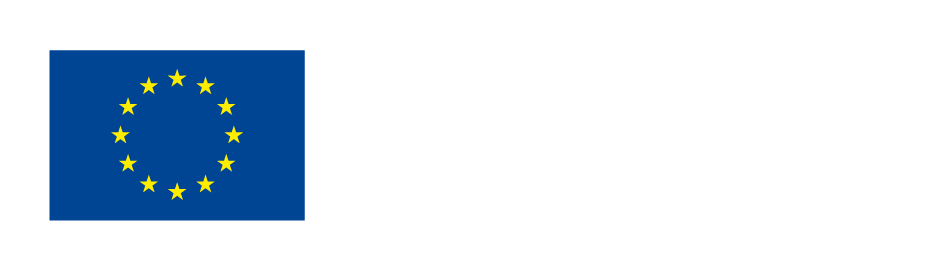 El proyecto BRIGHTER FUTURE ha sido financiado con el apoyo de la Comisión Europea. Este material refleja únicamente los puntos de vista de sus autoras, y la Comisión no se hace responsable del uso que pueda hacerse de la información contenida en ella.
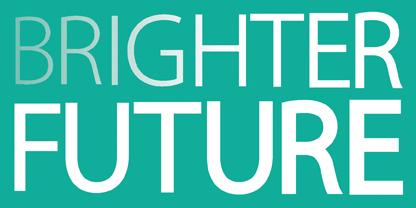 Mi historia personal/privacidad_1
¿Cuándo siento que se viola mi intimidad en una relación?
[Speaker Notes: Aprendizaje cooperativo
En grupos pequeños, se reflexiona en torno a la siguiente pregunta:  ¿Cuándo siento que mi privacidad es vulnerada en mi trabajo diario? ¿Y en otros ámbitos? (15 min)
En sesión plenaria, las respuestas se comparten y se clasifican del 1 al 10 según su importancia (15 min)]
Mi historia personal/privacidad_2
Leyes nacionales
Limitaciones relativas al papel profesional (profesorado, educadores/as)
Política institucional
Ejercicio profesional
[Speaker Notes: Within the EU countries, the right to privacy of personal data, private and family life is protected by a number of laws, which may vary from country to country. Similarly, there is a right to professional secrecy regarding information about health history and judicial decisions that affect people's lives. 
It is important then for professionals to be aware of the general legal framework ruling privacy issues of the country in which they work. Laws often constrain the professional role and are the basis on which the single institution defines specific policies on the matter. 
It is also important to remember that the concept of privacy is culturally informed. For this reason, it is essential, especially with families or pupils with a migrant background, never to take for granted a shared understanding of its meaning, of the forms and boundaries that privacy should take, as well as of the practices to respect it. To this end, figures such as cultural mediators can be essential resources. 
Providing specific information about the normative situation of the country.
The right to privacy, however, is not only a legal and ethical obligation but also a pivotal relational tool for building interpersonal relationships based on trust. For this reason, confidentiality and sensitivity in respecting private areas of personal stories are crucial skills to build an effective relationship with families and kids.]
Sensibilidad general, historia privada
[Speaker Notes: Awareness of how early adverse experiences can affect human functioning is essential for teachers to frame children’s behaviours and for developing sensitivity to the variety of needs. However, developing awareness and sensitivity to the role that early adverse experiences can play in a child's life does not mean that it is necessary for every teacher or professional at school to know kids' personal history.
The actors involved in the educational relationship may have different perceptions about the salience of information, the proper boundary of respect for confidentiality, the child's ability to decide for themselves.
Family members or caregivers may, for example, feel that it is better to select or even not reveal specific information about the child's life at all. As a result, it may be that the school does not know that a pupil has a history of adoption or fostering, or that information about the pupil's relational difficulties is not shared. There may be several reasons for this: distrust of professionals due to previous negative experiences, fear of stigmatisation, expectation that in a new context the child can "start again", etc. 
The children themselves may show strong unease at the idea of strangers learning information that they themselves do not yet know how to deal with. Children may feel shame, anxiety, guilt, aggression because of this, or the need to protect their families from external judgement. This need for privacy and control on one’s own life can become critical in adolescence. In this phase of development, in fact, young people are engaged in the construction of an adult identity, breaking with their childhood identity, and the demand for independence from the adult world is central. In such circumstances, the way of presenting oneself to the world becomes a particularly sensitive element. 
Unlike children and caregivers, school staff may feel that knowing the details of personal stories is essential to protect the child and build a safe environment, feeling the need to share information with the educational team. 
It is therefore important to create a climate of collaboration and integration between school, caregiver and child, aimed at having a precise and constant monitoring of the child's functioning and well-being in the school context. The focus of the information exchange is therefore not the personal story, but a description of the child's current functioning, with their fragilities and strengths, where biographical elements provide a general interpretative framework of behavioural signals. 
Navigating the different perspectives can be challenging, taking in mind that collaboration with caregivers is crucial when the school encounters pupils who have experienced early adversity, and careful relational work is required by the school staff to build the trust necessary for open dialogue. Open and effective communication is essential to identify support strategies highly individualised, to shape realistic expectations and set shared goals within the child's reach.

It is however important to keep in mind that, in itself, knowledge of a specific traumatic biography does not automatically lead to the development of an awareness of the problem and a capacity for case management, and can instead create a counterproductive effect, supporting prejudices and stereotypes. 
The choice to share parts of a traumatic biography, far from being a pure transfer of information, is an important and delicate moment in an educational relationship, in which the construction of a space of trust and recognition is at stake.]
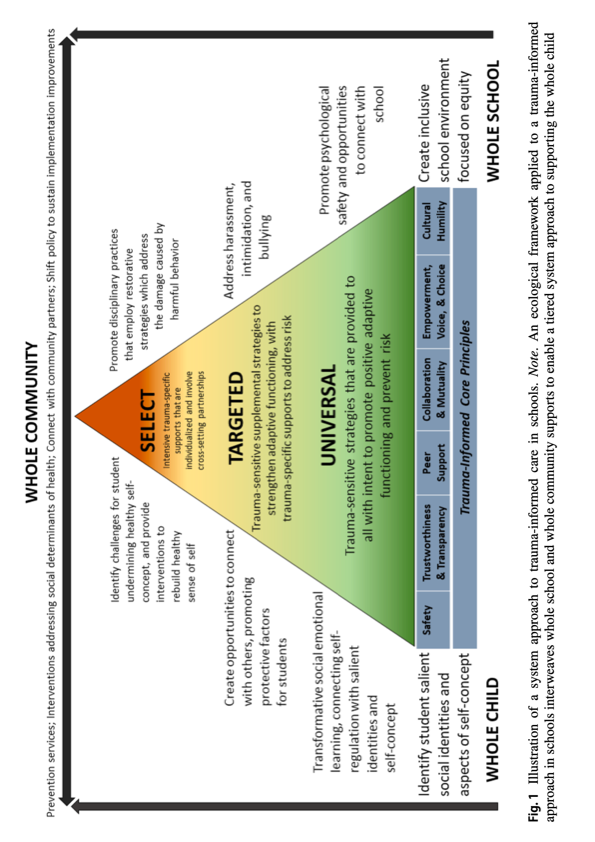 El enfoque integral (Chafouleas et al., 2021)
[Speaker Notes: Life experiences outside the classroom shape the context of students’ school experience, filtering their perceptions of self, others, and the importance of fully engaging in school (Huebner et al., 2001). The potential potent impact of ACEs on student outcomes has been documented, ranging from academic achievement (Slade & Wissow, 2007) to behavioural and emotional well-being (Hunt et al., 2017). The author suggests that framing this work as “healing-centered” offers a critical shift that orients toward system-level, culturally grounded, and asset-driven work. 
We propose an integrated whole child, culturally responsive, and healing-centered approach grounded in an ecological framework. Specifically, this integrated approach accounts for the adverse impact of ACEs, protective factors, and cultural factors influencing individuals and the environments in which they are situated to provide an opportunity for a more systemic approach to trauma-informed education. An ecological framework applied to a trauma- informed approach in schools interweaves whole school and whole community supports to enable a tiered system framework to supporting the whole child. 
Trauma-informed school systems attend to service delivery at both child and school levels, and are situated within community contexts that enhance service delivery to support whole child and school functioning. At the school level, all staff understand their role in enabling a positive and inclusive environment, and have the knowledge and skills to enact policies and practices that promote safety and connection, address issues of inequity, and avoid re-trau- matization. At the child level, students are actively engaged in developing their social identities and self-concept through social emotional learning, are provided opportunities to con- nect and strengthen protective factors, and have access to intensive interventions that heal and rebuild a sense of self. Together, related bodies of the literature (e.g., exclusionary discipline, racism, social determinants) are integrated with ACE research in informing a complete system approach to trauma-informed care in schools. Such integration demon- strates how trauma-informed care is critical to articulated goals in education around inclusion, equity, and social jus- tice (Ridgard et al., 2015). To accomplish this vision for integration, the continuum of strategies informing a trauma- informed approach must reflect an understanding of the cul- tural context shaping student life experiences. An emerging body of the literature suggests whole child support includes school practices that reflect holistic engagement of students’ social identities and account for cultural factors shaping their academic experience (Blitz et al., 2020; Jagers et al., 2019, Lewallen et al., 2015). 

https://link.springer.com/article/10.1007/s12310-021-09427-9]
Enfoque orientado al déficit vs. enfoque afirmativo
Traslación de la investigación sobre ACE a la educación: riesgo de un enfoque individualista y basado en el déficit que refleje un enfoque descontextualizado
Énfasis en el reconocimiento del impacto de la adversidad temprana: desvalorización recíproca de las fuentes naturales de fuerza y resiliencia o del potencial de crecimiento postraumático
[Speaker Notes: Las acciones actuales se han centrado más en los esfuerzos para crear conciencia y empatía en torno a las experiencias traumáticas que en la comprensión de las contribuciones de los entornos escolares y la promulgación de cambios en el sistema a través de la política y la práctica. 
 
El cambio organizativo requiere una alineación entre el trabajo previsto de la organización, las personas que la integran, la cultura de la organización y la estructura de la organización (Nadler y Tushman, 1980). Los retos surgen cuando hay una falta de congruencia entre los componentes, lo que puede limitar la capacidad de lograr el cambio deseado.
 
Las escuelas están integradas en redes comunitarias de apoyo, servicios y sistemas de interrelación (por ejemplo, atención sanitaria, justicia de menores), todos los cuales ejercen influencia sobre la política y la práctica en las escuelas. Como tales, las escuelas se enfrentan a la necesidad de una congruencia horizontal y vertical para responder plenamente como un sistema informado sobre el trauma.
 
Necesitamos un enfoque integrado centrado en el niño o niña en su totalidad, culturalmente receptivo y centrado en la curación, basado en un marco ecológico. Específicamente, este enfoque integrado tiene en cuenta el impacto adverso de las ACE, los factores de protección y los factores culturales que influyen en las personas y los entornos en los que se encuentran para proporcionar una oportunidad para un enfoque más sistémico de la educación informada sobre el trauma.]
Presentarse
Tiempo-espacio planificado y estructurado
Espacio para la comunicación
Confidencialidad
Participación del niño o niña
Mentalidad orientada al desarollo
[Speaker Notes: La alianza y el clima colaborativo que se genera entre la escuela y la familia ayuda a crear un espacio para “sostener” al niño o niña, quien percibe así que el esfuerzo de las personas que los cuidan y los profesores y profesoras camina hacia objetivos comunes.
Para favorecer el desarrollo de una buena alianza entre los sujetos involucrados en la relación, puede ser útil tener en cuenta algunos puntos:
Ingresar a una nueva escuela puede ser un gran desafío para los niños y niñas que experimentaron adversidades tempranas. Para que sientan que la escuela es un lugar seguro desde el principio, se recomienda organizar encuentros con una persona de referencia antes de comenzar las clases regulares. Tener la posibilidad de familiarizarse con el espacio, la gente y las rutinas es una buena manera de sentar las bases para una buena convivencia.
Un elemento esencial en la construcción de una relación de confianza con el niño o niña y ella persona que lo cuida es la garantía de confidencialidad de los detalles de su historia. El niño o niña debe ser dueño y responsable de compartir su camino de vida, cómo y dónde quiera.
Mantener una mentalidad orientada al desarrollo. Las dificultades y vulnerabilidades que los niños y niñas pueden mostrar en las tareas de aprendizaje y las relaciones sociales no completan su identidad. Trabajar en el desarrollo y consolidación de fortalezas y talentos contribuye a liberar la identidad de estos jóvenes del trauma y empujarlos hacia un futuro de nuevos objetivos de desarrollo.]
Estigma y profecía auto-cumplida
Las personas se ven influidas por las expectativas que se crean sobre ellas
[Speaker Notes: Acoger la diversidad implica a veces hacer una revisión del vocabulario que se utiliza para hablar de las experiencias de los demás, sustituyendo los términos irrespetuosos o tendenciosos por otros que reflejen sus realidades de forma neutral o positiva. Algunos vocablos específicos que se utilizan para describir determinadas experiencias entre profesionales a medida que circulan, se cargan con otros significados peyorativos o estigmatizantes. 

Hablamos, por ejemplo, de "adversidad temprana" o "trauma" para describir experiencias difíciles y dolorosas. Estas palabras nos proporcionan un marco que nos permite reconocer y dar sentido a lo que de otro modo son comportamientos, cogniciones y emociones incomprensibles y confusas. Las palabras trauma y adversidad no indican una experiencia específica y única, sino que nombran una amplia gama de posibles circunstancias. Cuando estas palabras circulan a menudo se convierten en marcadores de identidad, fomentando una división antinatural entre personas "normales" y "traumatizadas", es decir, entre las que necesitan ayuda y las que son capaces de ofrecerla. 
Además, un pasado difícil puede ayudar a explicar una forma específica de funcionamiento, pero no define quién es una persona o en quién se convertirá. Centrarse únicamente en el pasado puede oscurecer los enormes recursos y habilidades que los alumnos y alumnas traen consigo, y clasificarlos como individuos "necesitados" que no pueden hacer ninguna contribución positiva.]
La curiosidad… una ocasión de aprendizaje
Las preguntas que surgen en clase sobre la adopción o el sistema de protección de la infancia son una ocasión para:

Aprender sobre los derechos de la infancia y el funcionamiento del sistema de protección
El derecho a la privacidad,  a compartir con otras personas solo lo que se quiera y con quien se desee
Actividad práctica
Alternativas más sensibles y respetuosas
Madre/padre/hermanos-as verdaderos/naturales
Abandonar a un niño o niña
El padre adoptivo de Ana/ La madre adoptiva de Ana/ Los hermanos adoptivos de Juan
Propio hijo o hija
Teo/Ana es adoptado/a
Orfanato
Utilizar la palabra "adopción" para referirse al apadrinamiento (en el sentido de financiación de sus necesidades) de animales, etc. Por ejemplo: adopta un tigre, un delfín, un árbol, etc.
MENAS (menores extranjeros no acompañados)
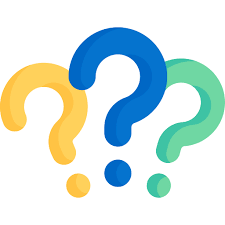 [Speaker Notes: Proponga a sus estudiantes que examinen las expresiones de la diapositiva para tratar de entender por qué pueden resultar insensibles o poco adecuadas y que trabajen en grupos pequeños para encontrar alternativas. En la siguiente diapositiva, se dan algunas respuestas. Si lo necesitan, proporcióneles un poco de contexto. Por ejemplo, “orfanato” se usa para nombrar el sitio donde estaban los niños y niñas adoptados antes de unirse con sus familias adoptivas, sobre todo en los casos de adopción internacional. También puede invitarles a imaginar situaciones en el contexto escolar en las que se podrían utilizar cada una de las expresiones.]
[Speaker Notes: A continuación, se presentan algunas ideas básicas para satisfacer la curiosidad de los niños de preescolar y primaria sobre las familias adoptivas y de acogida:
1.     A veces, algunas personas tienen un hijo o hija, pero no están preparadas o no pueden hacerse cargo de él o ella. En los primeros años de la escuela primaria se empiezan a aprender las bases de la reproducción humana. Es entonces cuando los niños y niñas pueden percatarse de que tiene que haber otros padres antes de la adopción. Del mismo modo, cuando ven a un niño o niña con rasgos asiáticos que llama “mamá” a una mujer que no se parece a ellos, pueden necesitar ayuda para entenderlo.  Es importante aclarar que no existen padres “reales” y “falsos”. Podemos hablar de padres biológicos o de nacimiento y recalcar la idea de que sus madres y sus padres adoptivos son, por supuesto, “reales” y serán sus padres/madres para siempre.
2.     Las razones por las que un niño o niña vive en una familia adoptiva o de acogida no tienen que ver con cómo es o con cómo era.
Preguntas como “¿Por qué la primera madre de Inés no quiso quedarse con él?” no son infrecuentes en las clases en las que hay una niña adoptada o una niña que vive en una familia de acogida. De nuevo, la idea básica es que a veces una familia tiene una hija o oun hijo pero que no está preparada o no puede hacerse cargo de su cuidado. Esto puede ocurrir por diferentes razones: pueden ser demasiado jóvenes o no gozar de buena salud o tener otro impedimento grave que les impida cuidar de un niño o niña. En cualquier caso, es fundamental subrayar que, sea cual sea el motivo, no tiene nada que ver con lo que haya hecho el niño o niña. Todos los niños y niñas necesitan ser atendidos. Por eso, cuando su familia de nacimiento no puede hacerlo, se busca otra familia que se haga cargo. Cuando son adoptados, su nueva familia se convierte en su familia para siempre. Otras veces, viven con otra familia o en un centro residencial hasta que la suya pueda volver a hacerse cargo de su cuidado.
3.     Apoyar la forma en que el niño o niña entiende y nombra a su familia.
Algunos niños y niñas que viven en una familia de acogida llaman “mamá” o “papá” a las personas que les cuidan. Otros utilizan palabras como “tía” o “tío” o les llaman por su nombre de pila. Hay diferentes maneras de dar sentido a su situación y todas ellas están bien. El profesorado debe prestar atención a las palabras que utilizan los niños y niñas para que no se les cuestione ni se les rebata.
4.     Al educar a sus hijos e hijas, todas las familias hacen cosas similares, independientemente de la forma en que se haya constituido la familia o de su composición.
Destacar que las familias hacen cosas similares por sus hijos e hijas y que las familias son un lugar donde pueden compartir el sentimiento de ser amados y protegidos puede ayudar a los niños y niñas a comprender mejor la diversidad familiar. Hablar de lo que hacen (como cuidar, consolarles cuando están tristes, llevarles al colegio cuando son demasiado pequeños para ir solos, etc.) les permite comprender que lo importante es el papel de la familia y no su composición]
* Algunos personas adoptadas defienden el uso del presente para señalar que la adopción no termina, que forma parte de su identidad.    Sin embargo, en el contexto escolar, nos parece importante contextualizarlo como un acontecimiento vital y no como un rasgo definitorio
NOTAS
Mi historia Personal/Privacidad_1
Se pide a los y las participantes que recuerden situaciones concretas en las que se hayan sentido expuestos en sus asuntos privados, empezando por sucesos cotidianos triviales con sus compañeros/as y/o alumnos/as. 
En primer lugar, los y las participantes debaten en pequeños grupos: 
¿Qué ocurrió? ¿Cómo me sentí? ¿Cuál era la intención de mi colega? ¿Cómo se sintió? ¿Cómo reaccioné yo? ¿Qué podría haberse hecho de forma diferente por parte del otro u otra y por la mía?
A continuación, un debate plenario en el que se informe de los principales contenidos y se reúnan según los temas principales. Se pide al grupo que ordene los diferentes temas/situaciones según una jerarquía. 
Todos tenemos un "sentido de la privacidad", el contenido puede ser tan importante como el contexto (no lo que digo, sino cómo/dónde), este sentido de la privacidad no es objetivo y absoluto, sino subjetivo y variable. 
Cuando desempeñamos un papel profesional (profesor/a, trabajador/a social, educador/a, etc.), el sentido de la intimidad y sus límites dependen no sólo de la sensibilidad individual, sino también de las limitaciones normativas y profesionales. 
Mi historia personal/privacidad_2
En los países de la UE, el derecho a la intimidad de los datos personales y a la vida privada y familiar está protegido por una serie de leyes, que pueden variar de un país a otro. Del mismo modo, existe el derecho al secreto profesional en relación con la información sobre el historial sanitario y las decisiones judiciales que afectan a la vida de las personas. 
Por tanto, es importante que los y las profesionales conozcan el marco jurídico general que rige las cuestiones de privacidad del país en el que trabajan. Las leyes a menudo limitan la función profesional y son la base sobre la que la propia institución define las políticas específicas en la materia. 
También es importante recordar que el concepto de privacidad tiene una base cultural. Por esta razón, es esencial, especialmente con familias o alumnado de origen inmigrante, no dar nunca por sentada una comprensión compartida de su significado, de las formas y límites que debe adoptar la privacidad, así como de las prácticas para respetarla. Para ello, figuras como los y las mediadores/as culturales pueden ser recursos esenciales. 
Proporcionar información específica sobre la situación normativa del país.
Sin embargo, el derecho a la intimidad no es sólo una obligación legal y ética, sino también una herramienta relacional fundamental para construir relaciones interpersonales basadas en la confianza. Por esta razón, la confidencialidad y la sensibilidad a la hora de respetar las áreas privadas de las historias personales son habilidades cruciales para construir una relación eficaz con las familias y los niños y niñas.
Sensibilidad general, historia privadaTomar conciencia de cómo las experiencias adversas tempranas pueden afectar al funcionamiento humano es esencial para que el profesorado encuadre los comportamientos de los niños y niñas y para desarrollar la sensibilidad ante la variedad de necesidades. Sin embargo, desarrollar la conciencia y la sensibilidad respecto al papel que las experiencias adversas tempranas pueden desempeñar en la vida de un niño o niña no significa que sea necesario que todos los profesores y profesoras o profesionales de la escuela conozcan la historia personal de los niños o niñas. Los actores implicados en la relación educativa pueden tener percepciones diferentes sobre la relevancia de la información, el límite adecuado de respeto a la confidencialidad y la capacidad del niño o niña para decidir por sí mismo. Los familiares o cuidadores pueden, por ejemplo, considerar que es mejor seleccionar o incluso no revelar en absoluto información específica sobre la vida del niño o niña. Como resultado, puede ocurrir que el centro escolar no sepa que un alumno o alumna tiene antecedentes de adopción o acogida, o que no se comparta información sobre sus dificultades relacionales. Esto puede deberse a varias razones: desconfianza en los y las profesionales debido a experiencias negativas anteriores, miedo a la estigmatización, expectativa de que en un nuevo contexto el niño o niña pueda "empezar de nuevo", etc. 
Los propios niños y niñas pueden mostrar un fuerte malestar ante la idea de que extraños conozcan información que ellos mismos aún no saben cómo manejar. Pueden sentir vergüenza, ansiedad, culpa o ira por ello, o la necesidad de proteger a sus familias del juicio externo. Esta necesidad de intimidad y control de la propia vida puede llegar a ser crítica en la adolescencia. En esta fase del desarrollo, de hecho, los las jóvenes están inmersos en la construcción de una identidad adulta, rompiendo con su identidad infantil, y la demanda de independencia del mundo adulto es central. En tales circunstancias, la forma de presentarse ante el mundo se convierte en un elemento especialmente sensible. 
A diferencia de los niños/as y los cuidadores, el personal escolar puede considerar que conocer los detalles de las historias personales es esencial para protegerlo y construir un entorno seguro, sintiendo la necesidad de compartir la información con el equipo educativo. Por lo tanto, es importante crear un clima de colaboración e integración entre la escuela, la persona que ejerce el cuidado y el niño o niña, dirigido a tener un seguimiento preciso y constante del funcionamiento y su bienestar en el contexto escolar. Por lo tanto, el centro del intercambio de información no es la historia personal, sino una descripción de su funcionamiento actual, con sus fragilidades y puntos fuertes, donde los elementos biográficos proporcionan un marco interpretativo general de las señales conductuales.
Navegar por las diferentes perspectivas puede ser un reto, teniendo en cuenta que la colaboración con los cuidadores es crucial cuando la escuela se encuentra con alumnos y alumnas que han experimentado adversidades tempranas, y se requiere un cuidadoso trabajo relacional por parte del personal de la escuela para construir la confianza necesaria para un diálogo abierto. Una comunicación abierta y eficaz es esencial para identificar estrategias de apoyo muy individualizadas, conformar expectativas realistas y establecer objetivos compartidos al alcance del niño o niña.
Sin embargo, es importante tener en cuenta que, en sí mismo, el conocimiento de una biografía traumática específica no conduce automáticamente al desarrollo de una conciencia del problema y de una capacidad de gestión del caso, y puede, por el contrario, crear un efecto contraproducente, apoyando prejuicios y estereotipos. 
La elección de compartir partes de una biografía traumática, lejos de ser una pura transferencia de información, es un momento importante y delicado en una relación educativa, en la que está en juego la construcción de un espacio de confianza y reconocimiento.
 El enfoque integral
Las experiencias de vida fuera del aula moldean el contexto de la experiencia escolar de los y las estudiantes, filtrando las percepciones de sí mismos, de los demás y de la importancia de participar activamente en la escuela (Huebner et al., 2001). Se ha documentado el potente impacto potencial de las ACE en los resultados de los y las estudiantes, que van desde el rendimiento académico (Slade & Wissow, 2007) hasta el bienestar conductual y emocional (Hunt et al., 2017).
Los sistemas escolares informados sobre el trauma atienden la prestación de servicios tanto a nivel infantil como escolar y están situados dentro de contextos comunitarios que mejoran la prestación de servicios para apoyar al niño o niña en su totalidad y al funcionamiento de la escuela. A nivel escolar, todo el personal comprende su papel en la creación de un entorno positivo e inclusivo y tiene el conocimiento y las habilidades para promulgar políticas y prácticas que promuevan la seguridad y la conexión, aborden los problemas de inequidad y eviten la re-traumatización. A nivel infantil, los y las estudiantes participan activamente en el desarrollo de sus identidades sociales y el autoconcepto a través del aprendizaje socioemocional, se les brindan oportunidades para conectar y fortalecer los factores de protección y tienen acceso a intervenciones intensivas que sanan y reconstruyen un sentido de sí mismos. Juntos, cuerpos de literatura relacionados (p. ej., disciplina excluyente, racismo, determinantes sociales) se integran con la investigación de ACE para informar un enfoque de sistema completo para la atención informada sobre el trauma en las escuelas como objetivos articulados en educación en torno a la inclusión, la equidad y la justicia social (Ridgard et al., 2015). Para lograr esta visión de integración, el continuo de estrategias debe reflejar una comprensión del contexto cultural que da forma a las experiencias de vida de los y las estudiantes. Un cuerpo emergente de la literatura sugiere que el apoyo integral del niño o niña incluya prácticas escolares que reflejen el compromiso holístico de las identidades sociales de los y las estudiantes y poder dar así cuenta de los factores culturales que dan forma a su desempeño académico (Blitz et al., 2020; Jagers et al., 2019, Lewallen et al., 2015).
Enfoque orientado al déficit frente al enfoque afirmativo
Las acciones actuales se han centrado más en el esfuerzo de concienciación y empatía en torno a las experiencias traumáticas que en la comprensión de las contribuciones de los entornos escolares y la promulgación de cambios en el sistema a través de la política y la práctica. 
El cambio organizativo requiere la alineación entre el trabajo esperado de la organización, las personas dentro de la organización, la cultura de la organización y la estructura de la organización (Nadler & Tushman, 1980). Los retos surgen cuando hay una falta de congruencia entre los componentes, lo que puede limitar la capacidad de lograr el cambio deseado.
Las escuelas están integradas en redes comunitarias de apoyo, servicios y sistemas de interrelación (por ejemplo, atención sanitaria, justicia juvenil), todos los cuales ejercen influencia sobre la política y la práctica en las escuelas. Como tales, las escuelas se enfrentan a la necesidad de una congruencia horizontal y vertical para responder plenamente como un sistema informado sobre el trauma.
Necesitamos un enfoque integrado centrado en el niño o niña en su totalidad, culturalmente receptivo y centrado en la curación, basado en un marco ecológico. Específicamente, este enfoque integrado tiene en cuenta el impacto adverso de las ACE, los factores de protección y los factores culturales que influyen en las personas y los entornos en los que se encuentran para proporcionar una oportunidad para un enfoque más sistémico de una educación informada sobre el trauma.
Espacio para la comunicación
La comunicación con las personas con un historial de experiencias adversas tempranas y sus cuidadores no puede tener lugar de forma espontánea o aleatoria, sino que debe ser pensada y planificada. Requiere la construcción de espacios de tiempo dedicados y estructurados. Gracias a este intercambio constante de información, los profesores pueden orientar su trabajo, recibir retroalimentación y evaluar conjuntamente su eficacia. 
La información que pueden proporcionar los niños y niñas y sus cuidadores es, por ejemplo, muy importante para evaluar los niveles de funcionalidad y autonomía del individuo, independientemente de las referencias abstractas basadas en la edad, contribuyendo así a crear un entorno fiable y seguro en la escuela. Al mismo tiempo, la información sobre el comportamiento en la escuela, el momento y la forma de aprender los contenidos, así como las habilidades sociales, puede servir de apoyo a las actividades que el niño o niña realiza en casa o en la comunidad y a los adultos que cuidan de él. 
La alianza y el clima de colaboración creados entre la escuela y la familia ayudan a "sujetar" al niño, que percibe así que los esfuerzos de cuidadores y profesores se dirigen hacia objetivos comunes. 
Para favorecer el desarrollo de una buena alianza entre los sujetos implicados en la relación, puede ser útil tener en cuenta algunos puntos.
Entrar en una nueva escuela puede suponer un gran reto para los niños y niñas que han sufrido adversidades tempranas. Para que sientan que la escuela es un lugar seguro desde el principio, se recomienda organizar encuentros con una persona de referencia, antes de empezar las clases regulares. Tener la posibilidad de familiarizarse con el espacio, las personas y las rutinas es una buena manera de sentar las bases de una buena conexión.
Un elemento esencial para construir una relación de confianza con el niño o niña y su cuidador es la garantía de confidencialidad de los detalles relativos a su historia. Él o ella debe ser dueño y responsable de compartir su trayectoria vital, en el momento y de la forma que más le convenga. 
Mantener una mentalidad evolutiva. Las dificultades y fragilidades que el niño o niña pueda mostrar en las tareas de aprendizaje y en las relaciones sociales no completan su identidad. Trabajar en el desarrollo y la consolidación de los puntos fuertes y los talentos contribuye a liberar la identidad de estos jóvenes del trauma y a empujarlos hacia un futuro de nuevas metas de desarrollo. 

Estigma y profecía autocumplida
Para crear un entorno respetuoso y seguro en la escuela, el vocabulario es fundamental. 
Por ejemplo, hablamos de "adversidad temprana" o "trauma" para describir experiencias difíciles y dolorosas que han sufrido los alumnos o alumnas. Estas palabras son una especie de marco que permite al profesorado reconocer y dar sentido a comportamientos, cogniciones y emociones que de otro modo serían incomprensibles y confusos. Las palabras trauma y adversidad no indican una experiencia específica y única, sino que nombran una amplia gama de posibles experiencias. 
Sin embargo, a medida que las palabras circulan, se cargan de otros significados sociales, por lo que a menudo el trauma se convierte en un marcador de identidad, fomentando una división antinatural entre personas "normales" y "traumatizadas"; es decir, entre quienes necesitan ayuda y quienes pueden ofrecérsela. Un pasado difícil puede ayudar a explicar una forma específica de funcionar, pero no define quién es una persona ni en quién se convertirá. Centrarse únicamente en el pasado puede ocultar los enormes recursos y capacidades que los alumnos traen consigo, y clasificarlos como individuos "necesitados" incapaces de hacer una contribución positiva. 
En términos más generales, a menudo la vida de los y las jóvenes que se enfrentan a la acogida, el acogimiento fuera del hogar familiar y la migración forzosa se describe en términos negativos, como carentes de algo, por lo que las expectativas que se tienen de ellos son mínimas y quizá no sea una coincidencia que su éxito educativo sea significativamente inferior al de la población joven que no abandona el hogar familiar. 


La curiosidad… una ocasión de aprendizaje
Ideas básicas para satisfacer la curiosidad de preescolares y niños y niñas de primaria sobre las familias adoptivas y de acogida:
A veces, algunas personas tienen un hijo o hija, pero no están preparadas o no pueden hacerse cargo de él o ella. Alrededor de los primeros años de la escuela primaria, los niños y niñas comienzan a aprender las bases de la reproducción. Entonces pueden darse cuenta de que tenía que haber otros padres antes de que un niño o niña fuera puesto en adopción. De la misma manera, cuando ven a un niño o niña con rasgos asiáticos que le dice “mamá” a una mujer que no se parece a ellos, pueden necesitar ayuda para entenderlo. Es importante aclarar que no existen padres “reales” y “falsos”. Podemos 
Las razones por las que un niño o niña fue acogido en una familia adoptiva o de acogida no tienen que ver con cómo es o cómo era. él o ella.Preguntas como "¿Por qué la primera madre de Kai no quería quedarse con él?" no son infrecuentes en las clases donde hay un niño adoptado o un niño que vive en una familia de acogida. Los compañeros y compañeras necesitan saber que a veces una familia tiene un hijo o hija, pero no está preparada para ello o no puede cuidarlo. Esto puede suceder por varias razones diferentes. Los padres y madres biológicos pueden ser demasiado jóvenes o pasar por dificultades de saludestar demasiado enfermos para cuidar a un niño o niña, o pueden tener otra circunstancia grave que les impide hacerlo.
Apoyar la manera del niño o niña en cuestión de entender y nombrar a su familiaAlgunos niños y niñas que viven en una familia de acogida llaman a las personas que los cuidan “mamá” o “papá”. Otros usan palabras como “tía” o “tío” o los llaman por su nombre de pila. Hay diferentes formas en que dan sentido a su situación y todas ellas están bien. Los profesores y profesoras deben prestar atención a las palabras que usan los niños y niñas, para evitar contradecirlos.
Al criar a sus hijos e hijas, todas las familias hacen cosas similares sin importar la forma en que se construyó su familia o cómo está compuesta.Enfatizar que en general, las familias hacen cosas similares por sus hijos e hijas y que son un lugar donde pueden compartir sentimientos de ser amados, protegidos, tranquilizados e importantes puede ayudar a los niños y niñas pequeños a comprender mejor la diversidad familiar. Hablar sobre lo que hacen (como cuidarlos, consolarlos cuando están tristes, llevarlos a la escuela cuando son demasiado pequeños para ir solos, etc.) les permite comprender que es el papel de la familia lo que es importante.